Entrepreneurship for the Environment: In the Rethink Tank
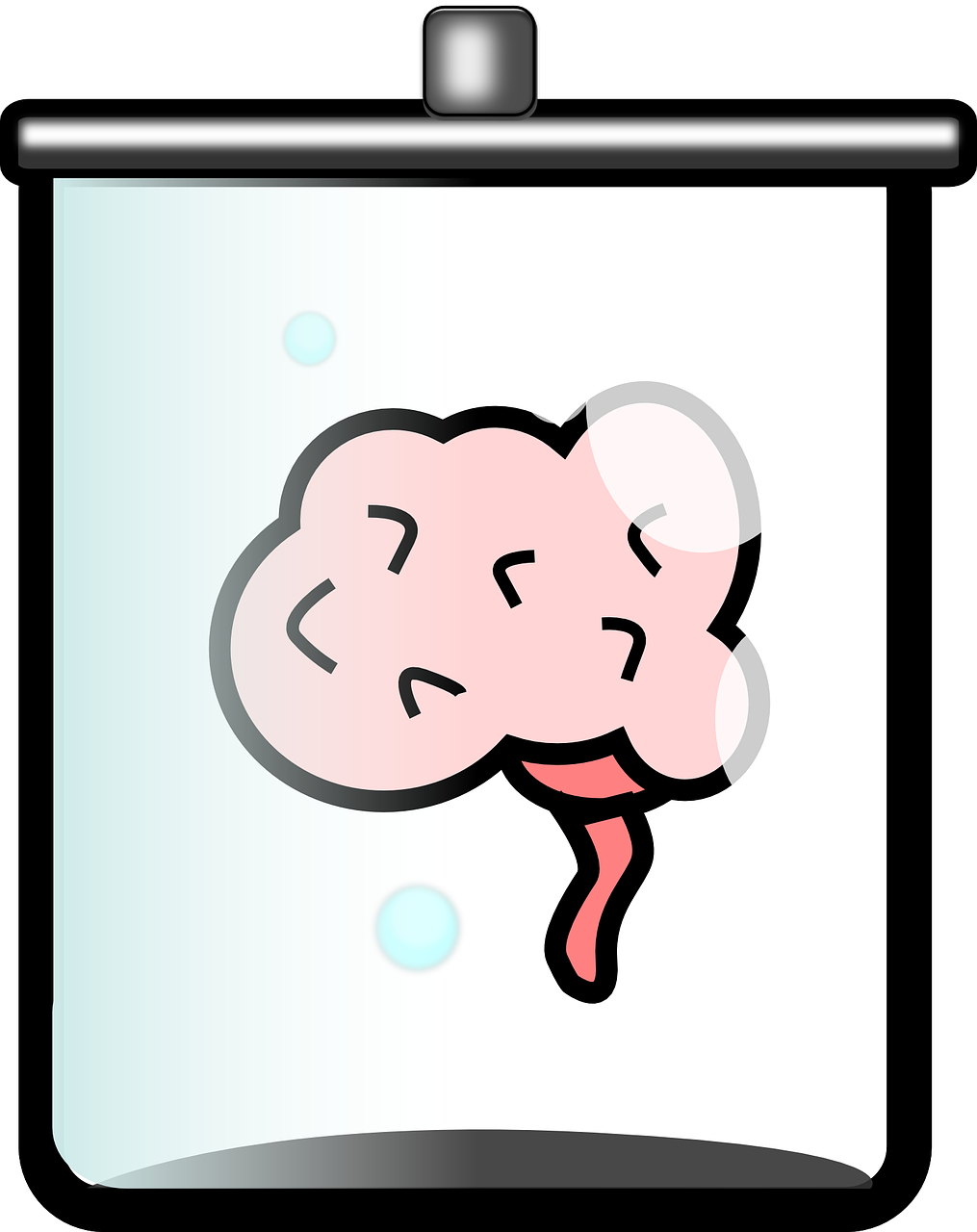 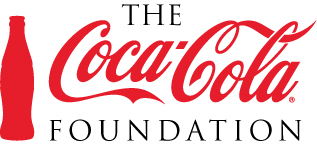 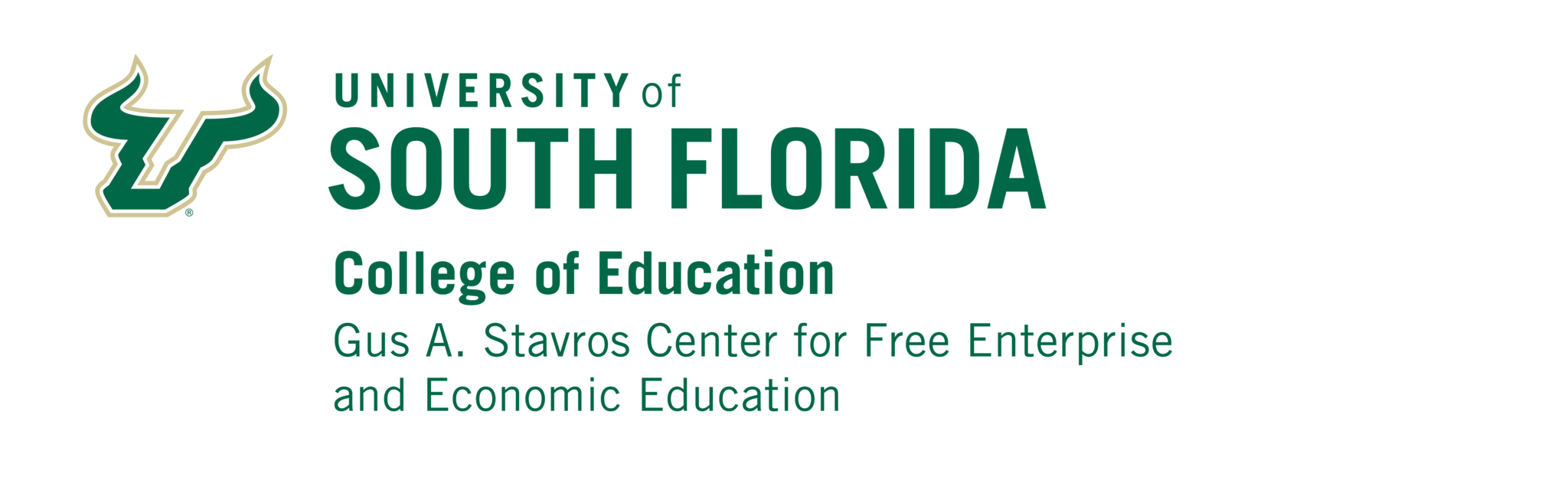 #CokeGivesBack
SustainabilitySuperheroes.org
1
Maya Penn – Kid Entrepreneur for the Environment
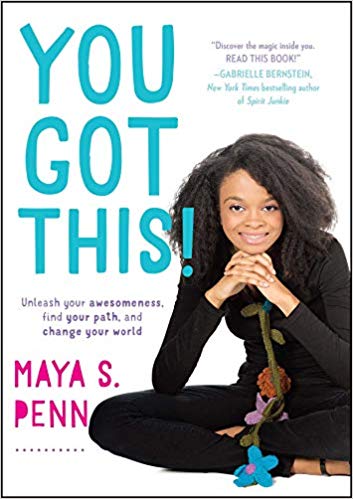 Read the excerpt from the introduction.
What did you learn about Maya’s background?
How is she different from most 13 year old girls or boys?
Why do you think she is so nervous?
How is she an entrepreneur?
What did she do for the environment?
SustainabilitySuperheroes.org
2
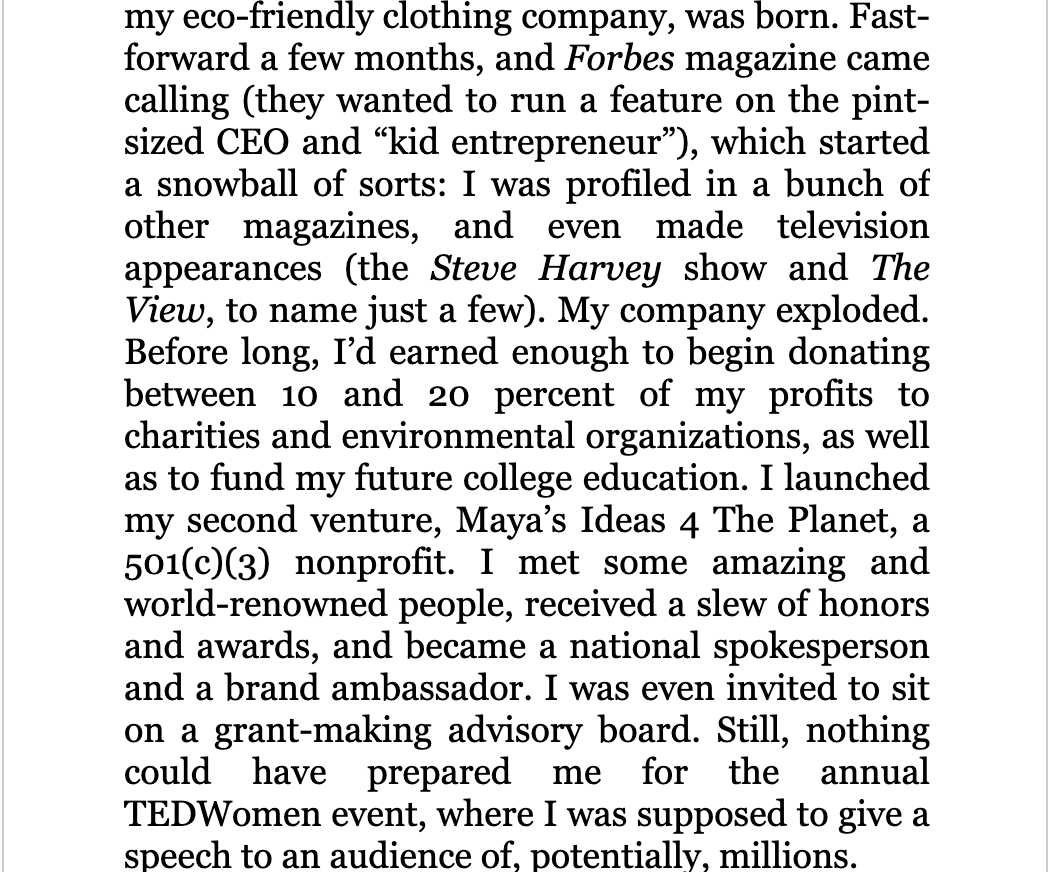 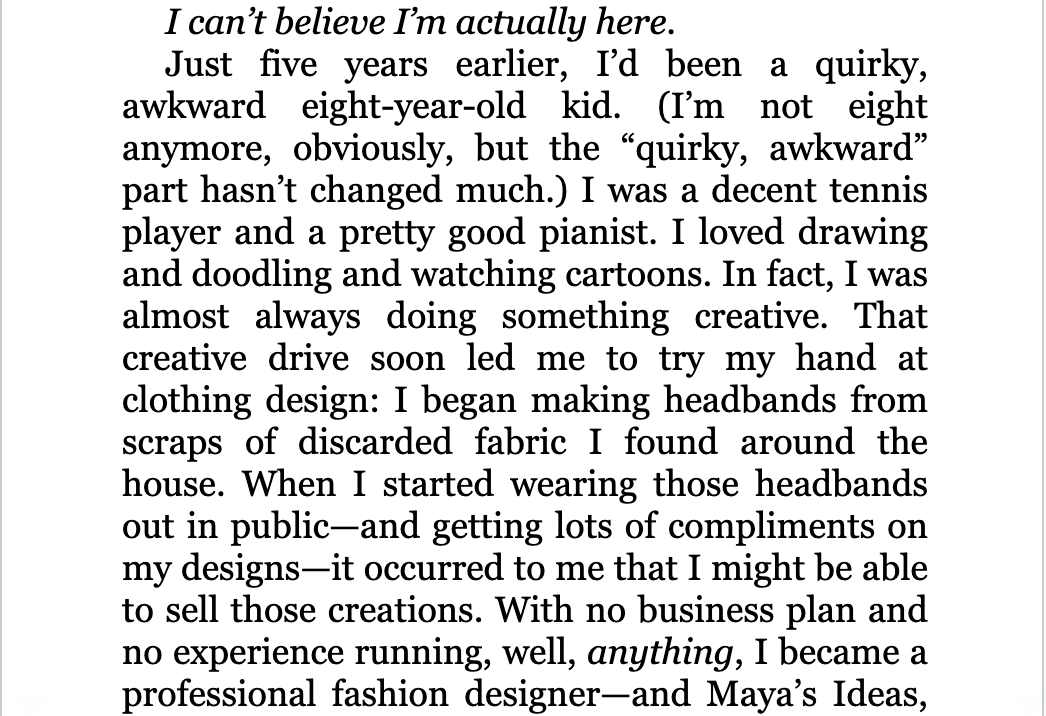 SustainabilitySuperheroes.org
3
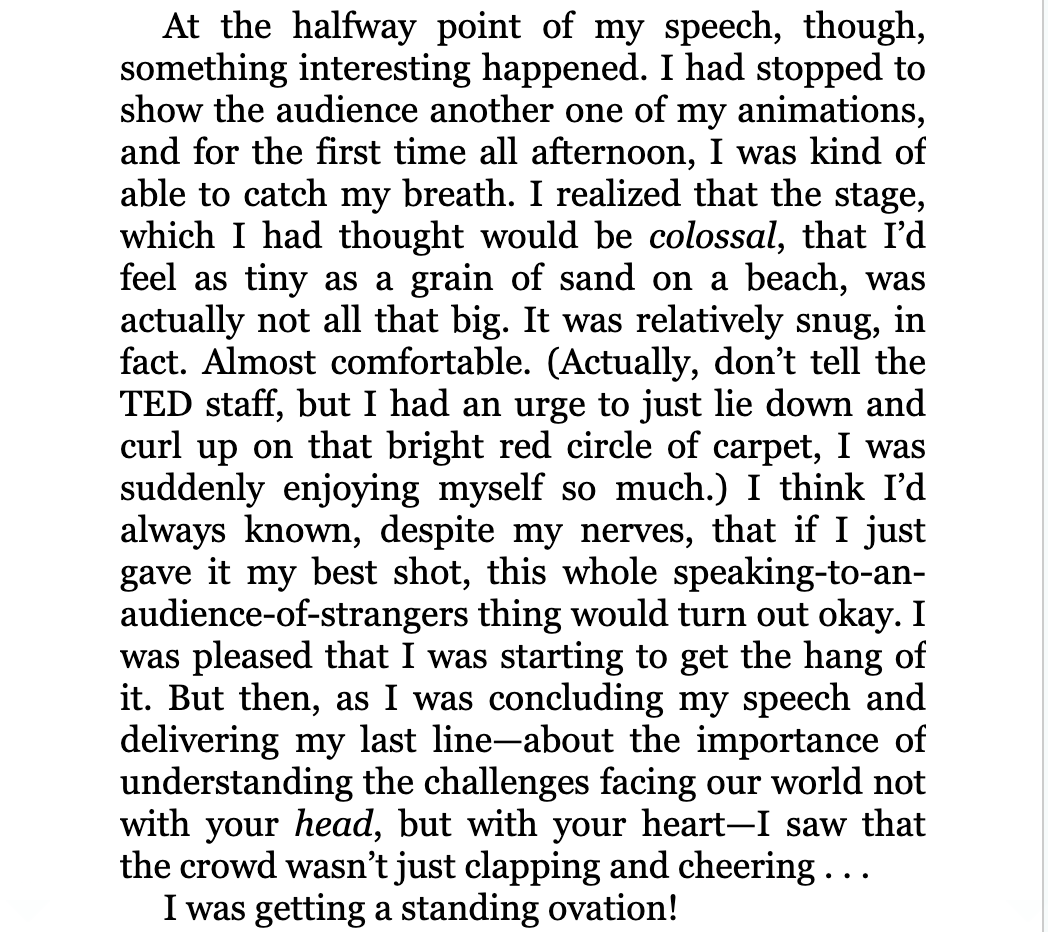 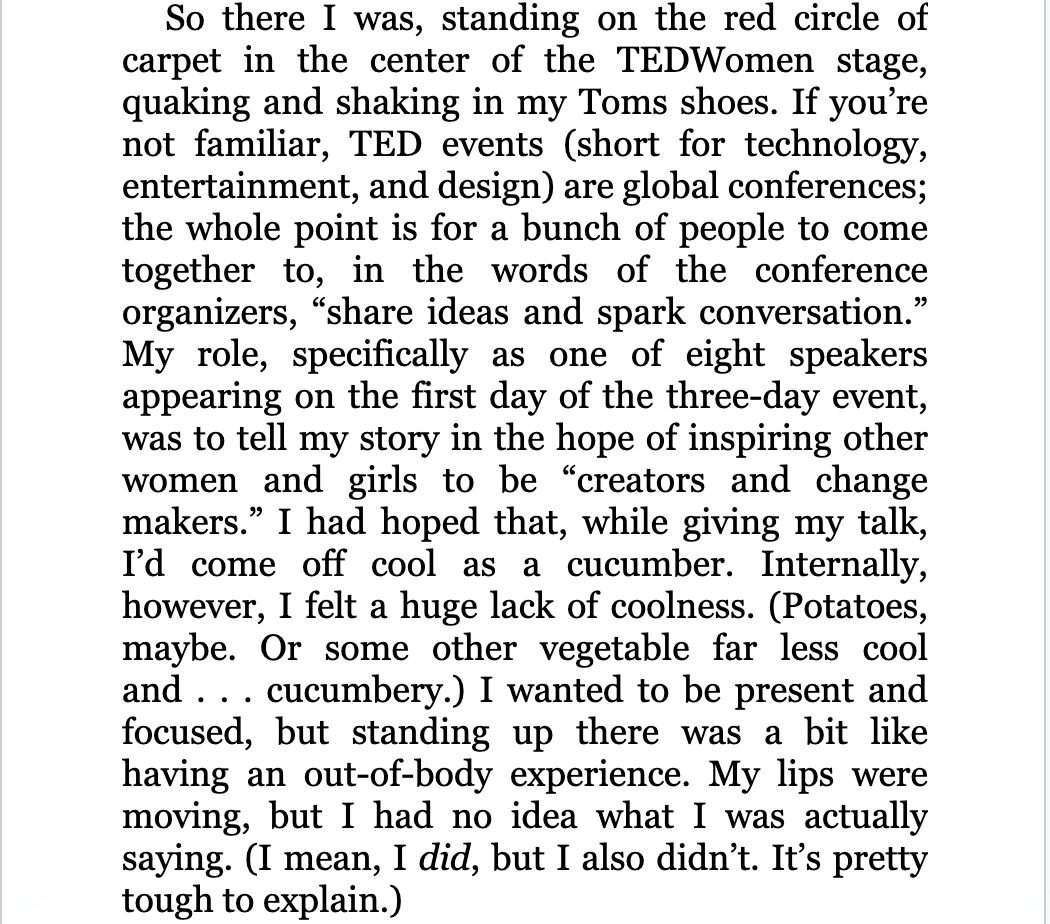 SustainabilitySuperheroes.org
4
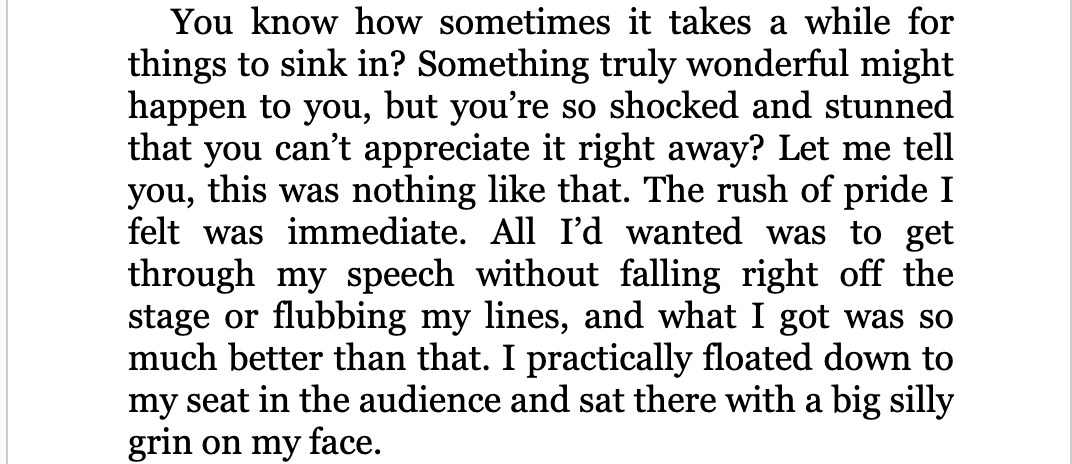 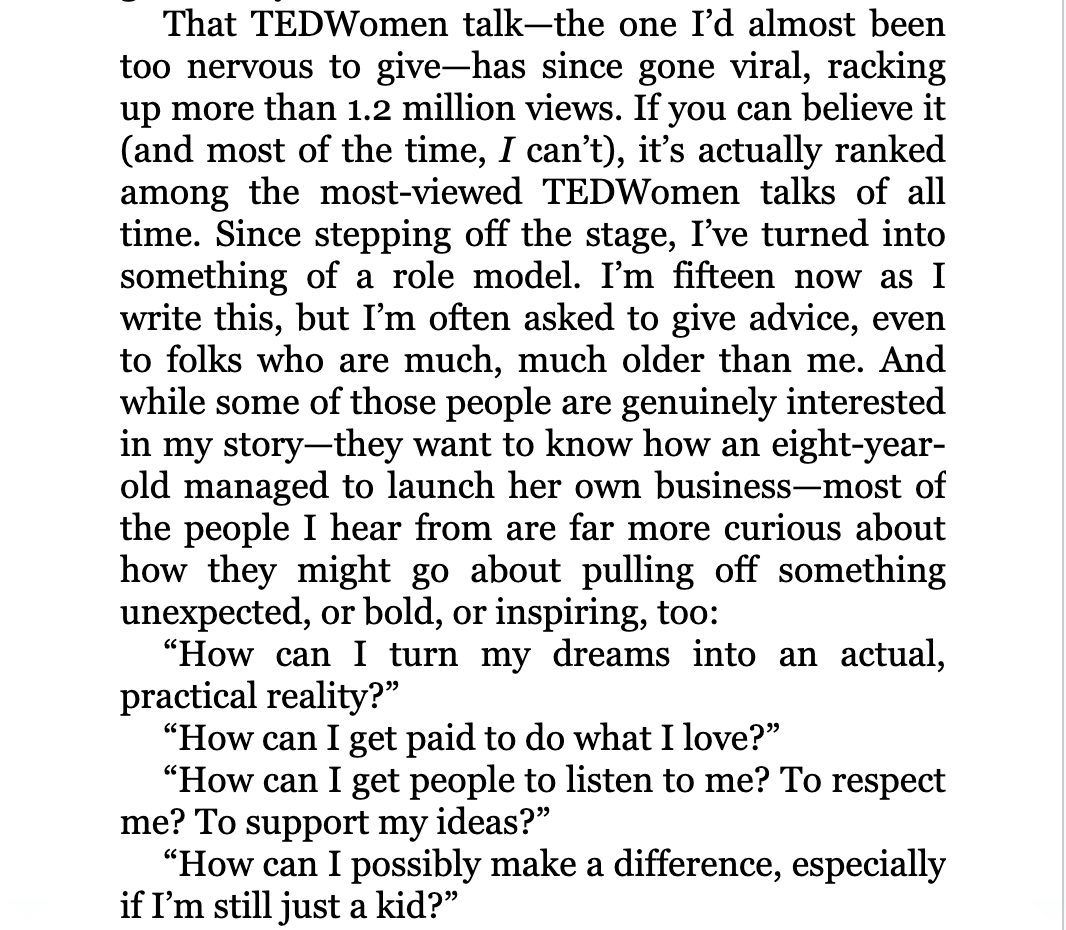 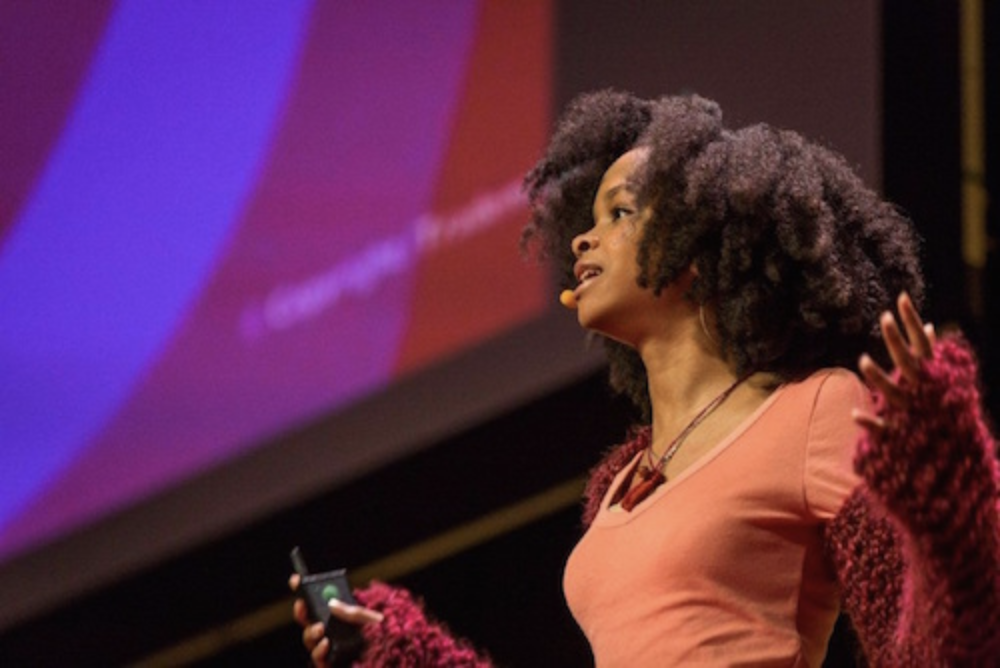 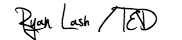 SustainabilitySuperheroes.org
5
Why Was Maya So Nervous?
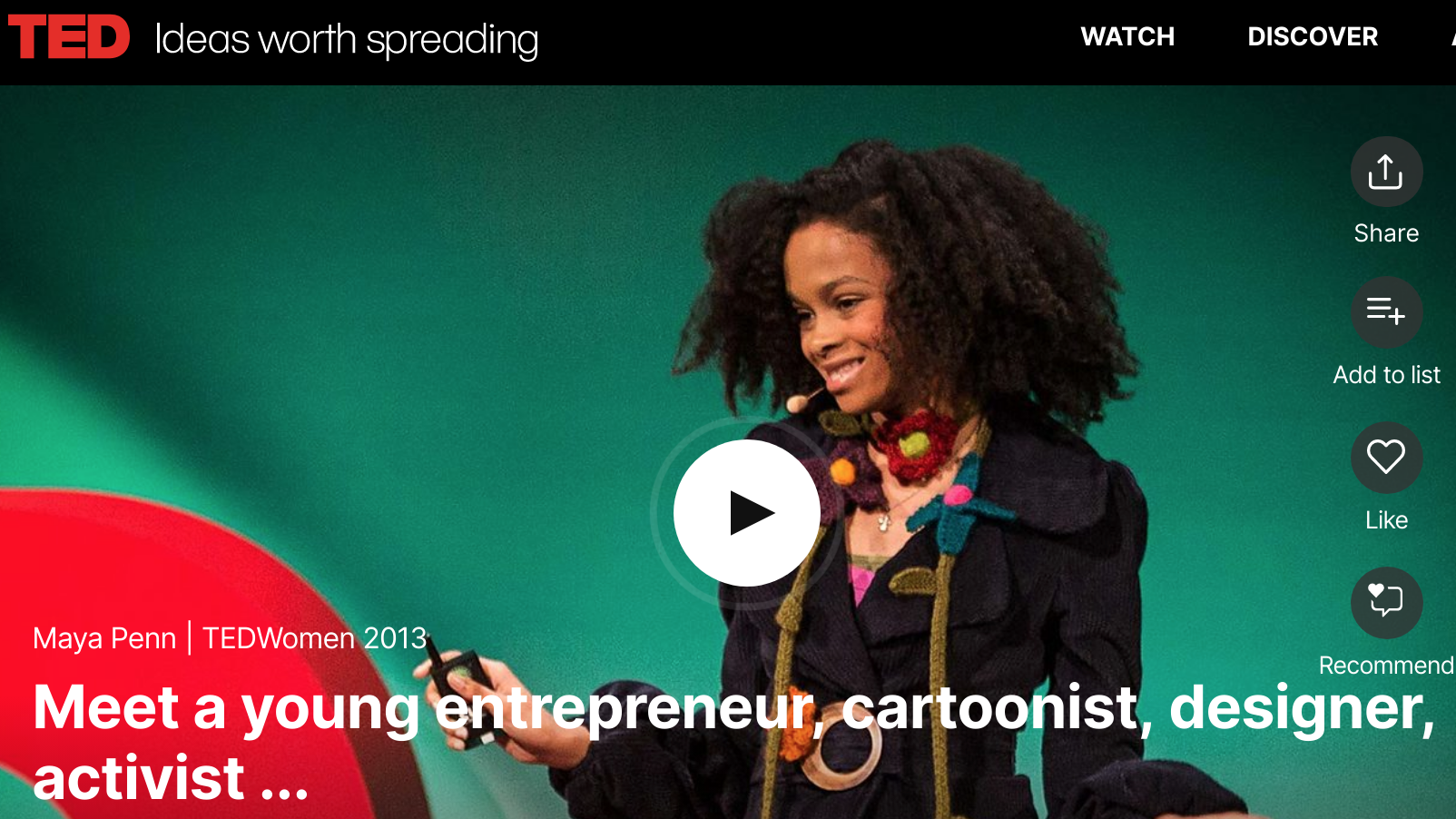 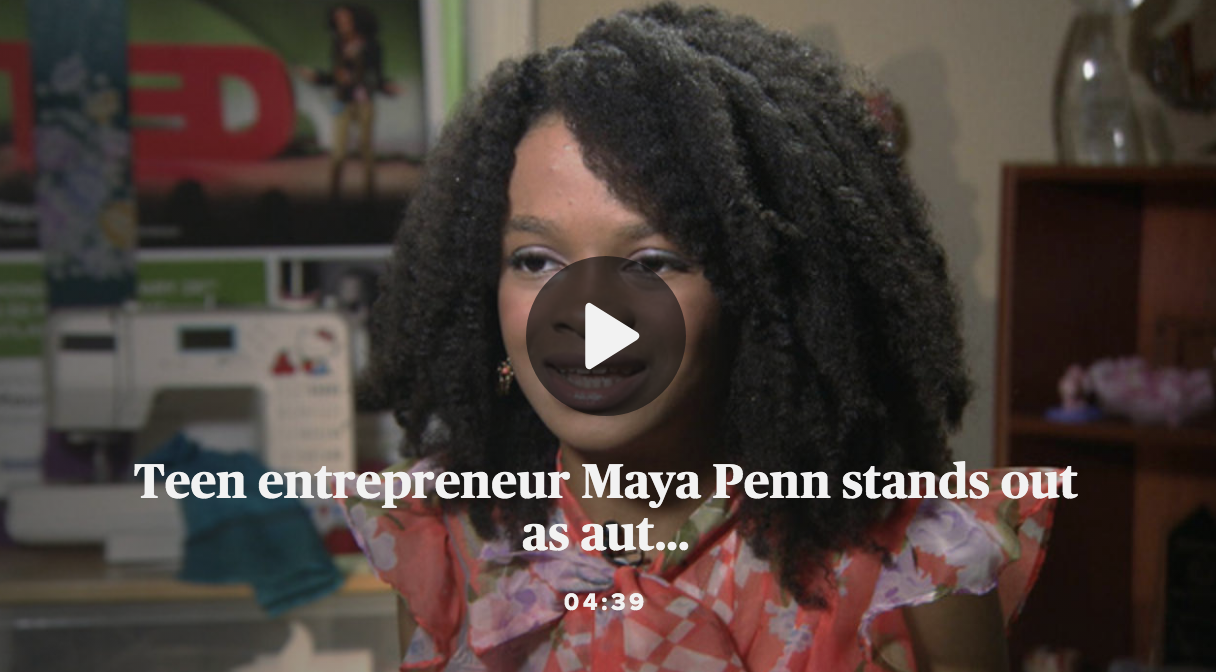 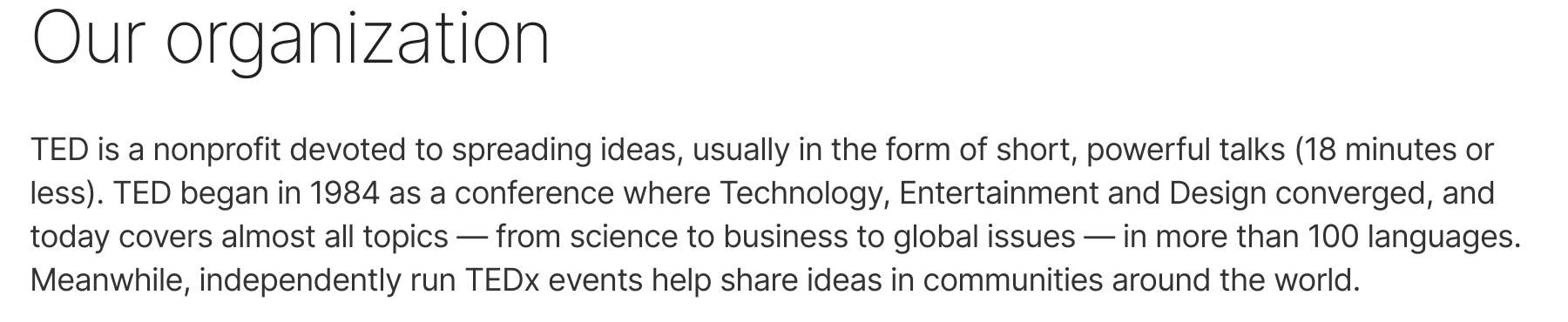 https://www.cbsnews.com/news/maya-penn-teen-entrepreneur-ted-speaker-environmental-activist-author-of-you-got-this/
https://www.ted.com/talks/maya_penn_meet_a_young_entrepreneur_cartoonist_designer_activist
SustainabilitySuperheroes.org
6
What is an Entrepreneur?
Infographic
Website: What is an entrepreneurial mindset?
How does Maya have an entrepreneurial mindset?
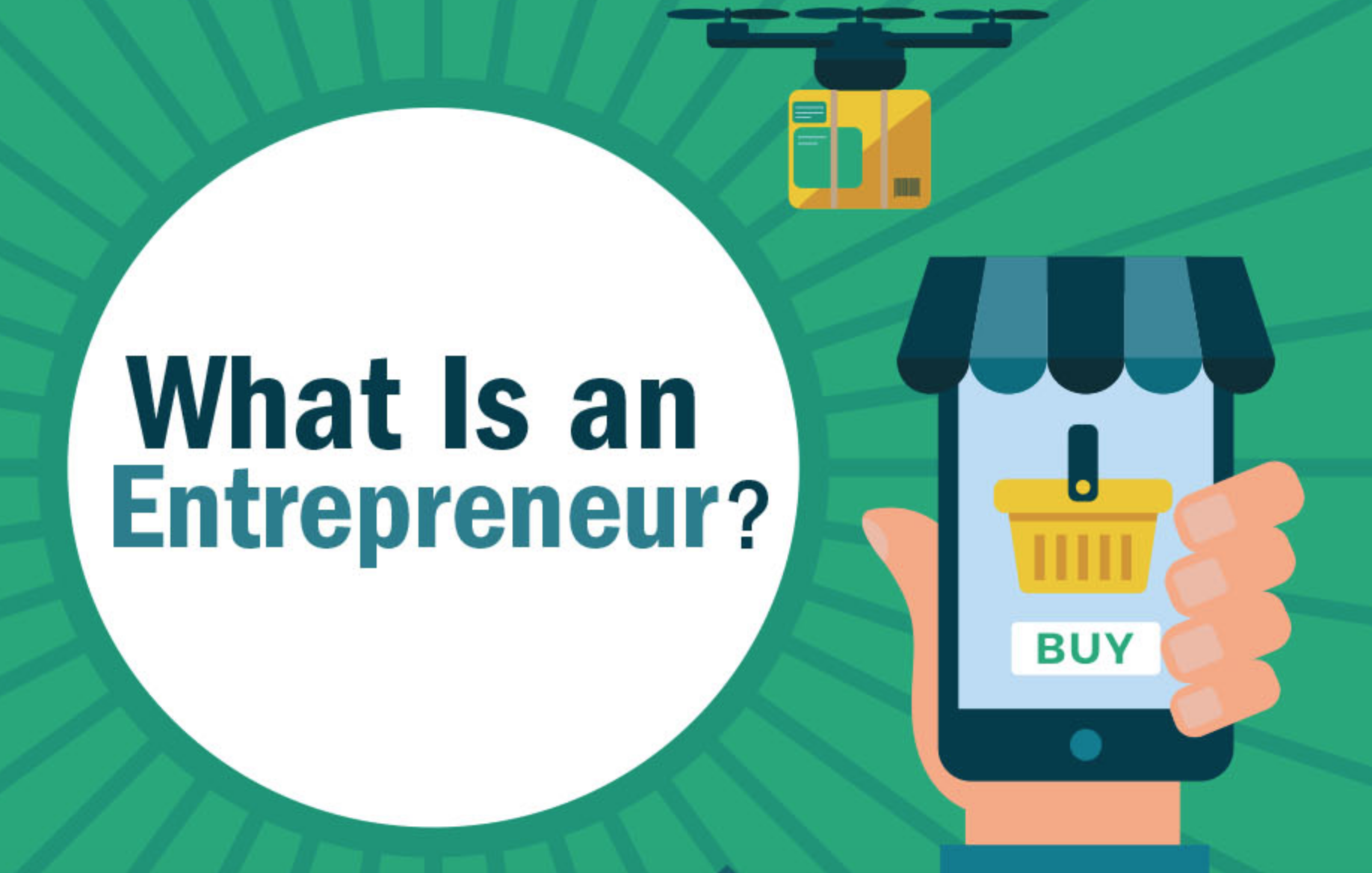 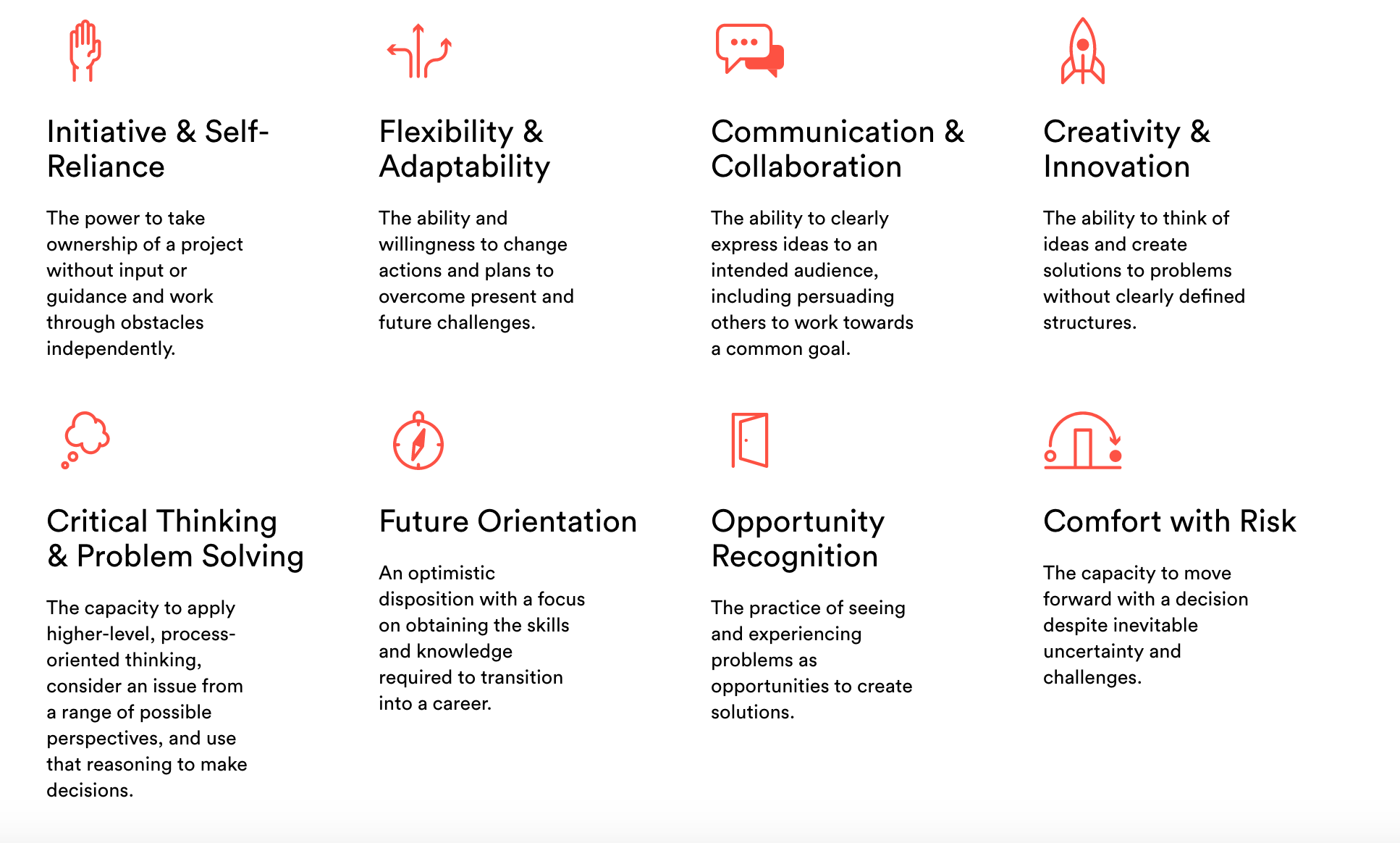 Video
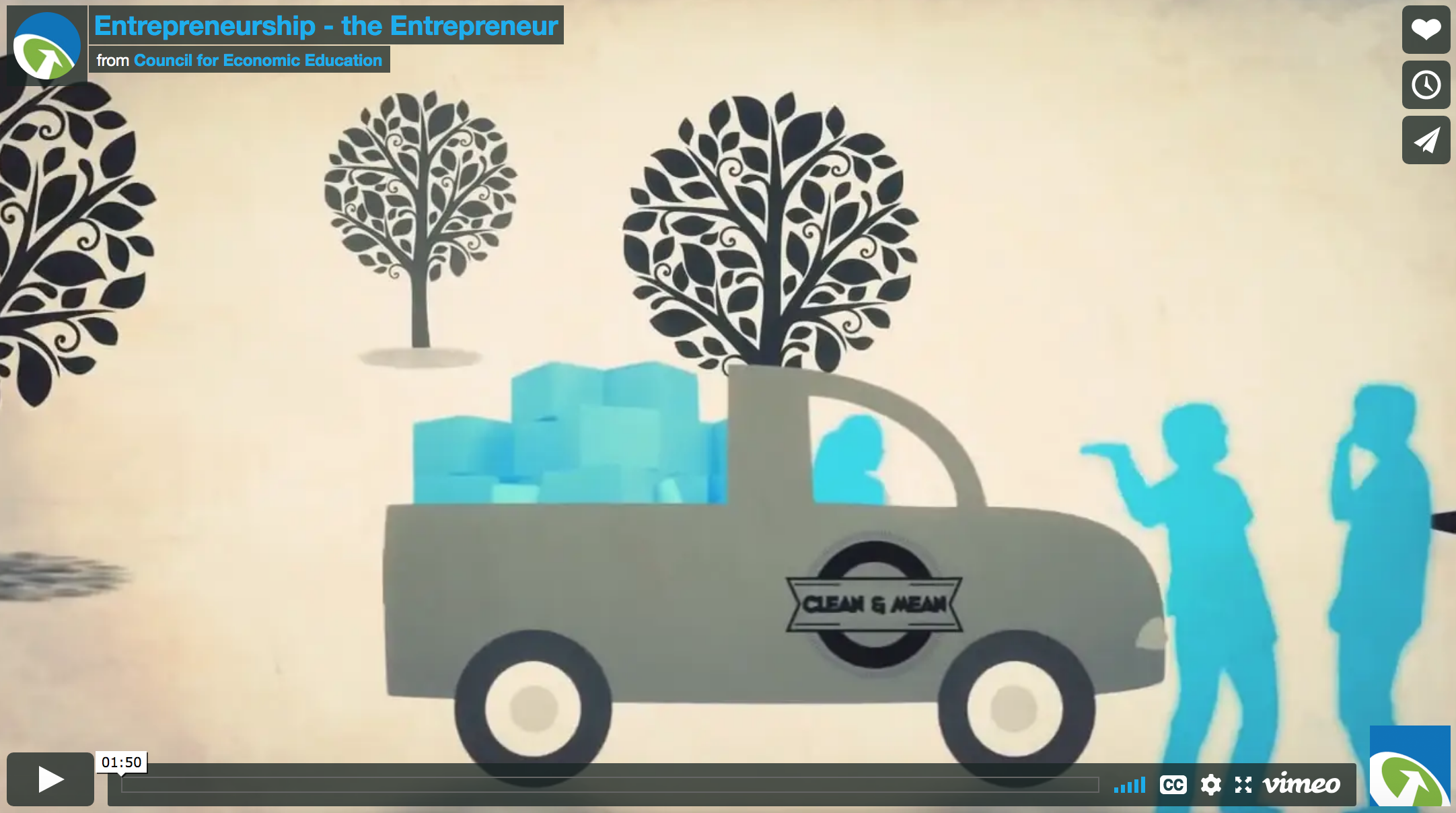 SustainabilitySuperheroes.org
7
[Speaker Notes: Discussion:  
What are entrepreneurs?
What does is mean that entrepreneurs take a risk?
Where do entrepreneurs get their ideas?
Review the advantages and disadvantages of different types of businesses?  What is your familiarity with these different types of business?
Look at the section on finances.  How does think link to risk-taking?
Why are small businesses important to the country’s economy?
Think about Maya Penn.  Where do you see connections between her experiences and the text?]
Entrepreneurship for the Environment:How did Maya’s idea help reduce waste?
To a Circular Economy: 
Rethink resources so we have less waste . . .
From a Linear Economy: 
Take Resources-Make Stuff-Dispose of Garbage
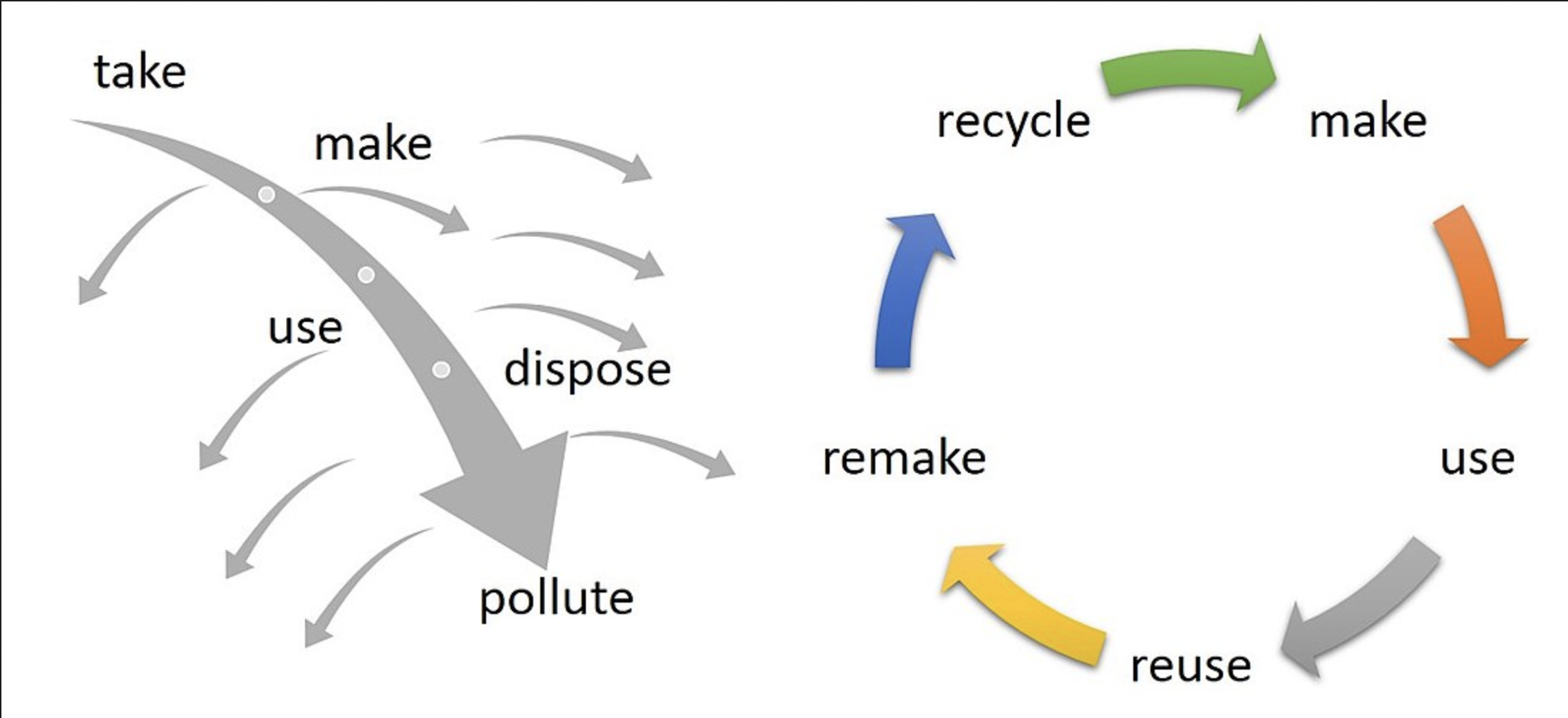 SustainabilitySuperheroes.org
8
Entrepreneurship with Design Thinking
SustainabilitySuperheroes.org
9
Let’s solve a problem with Design Thinking
Read the passages on the next few pages (that come from this article)
Choose one of the packages that you would like to redesign
Follow the design process to rethink the packaging
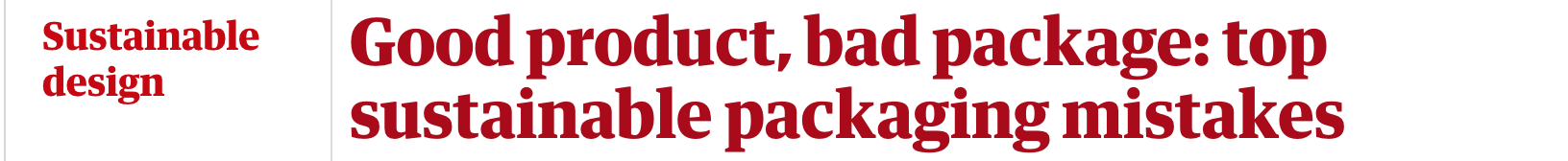 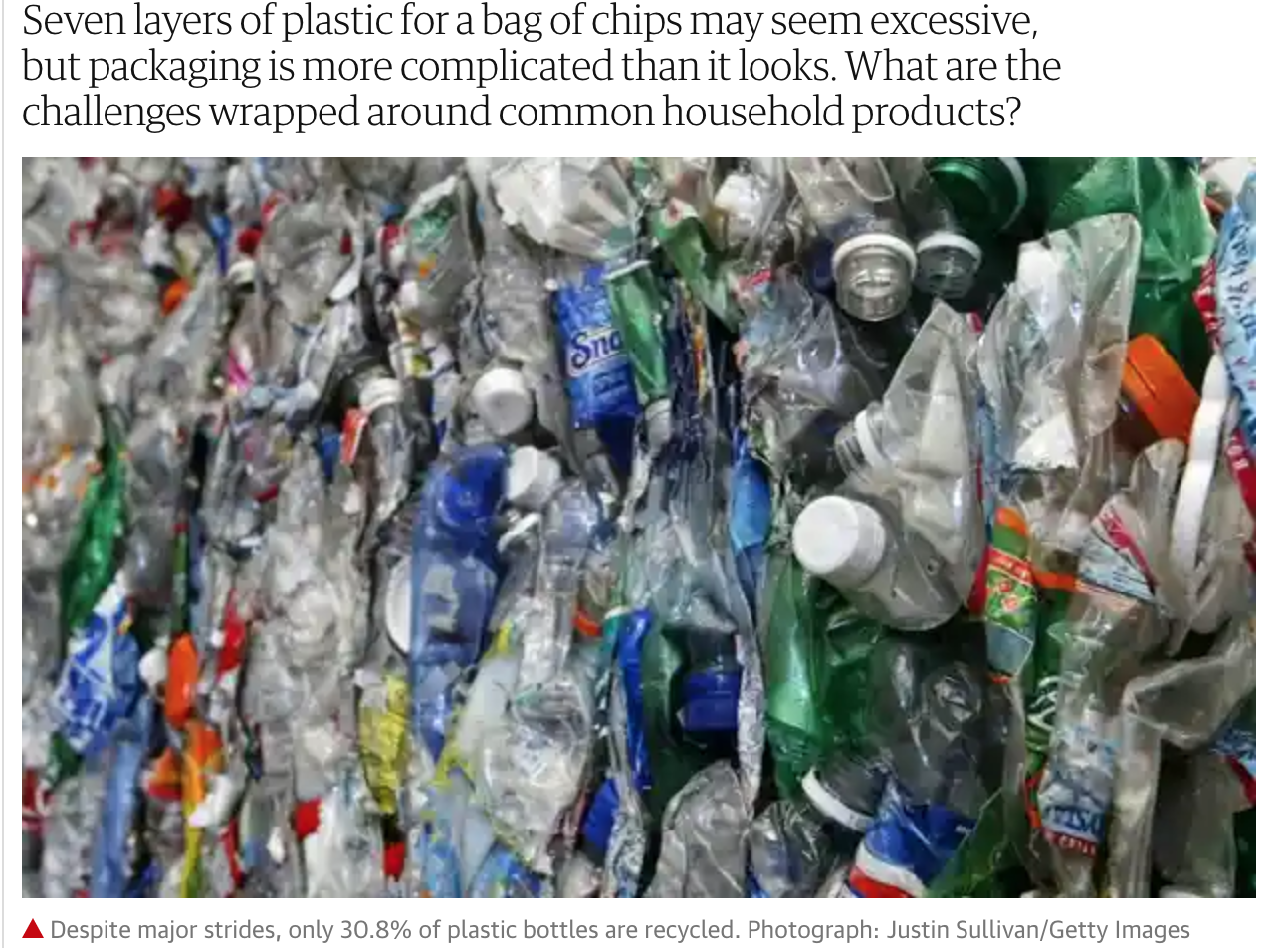 SustainabilitySuperheroes.org
10
https://www.theguardian.com/sustainable-business/2014/jul/18/good-product-bad-package-plastic-recycle-mistakes
Problem 1: Snack Chip Bags
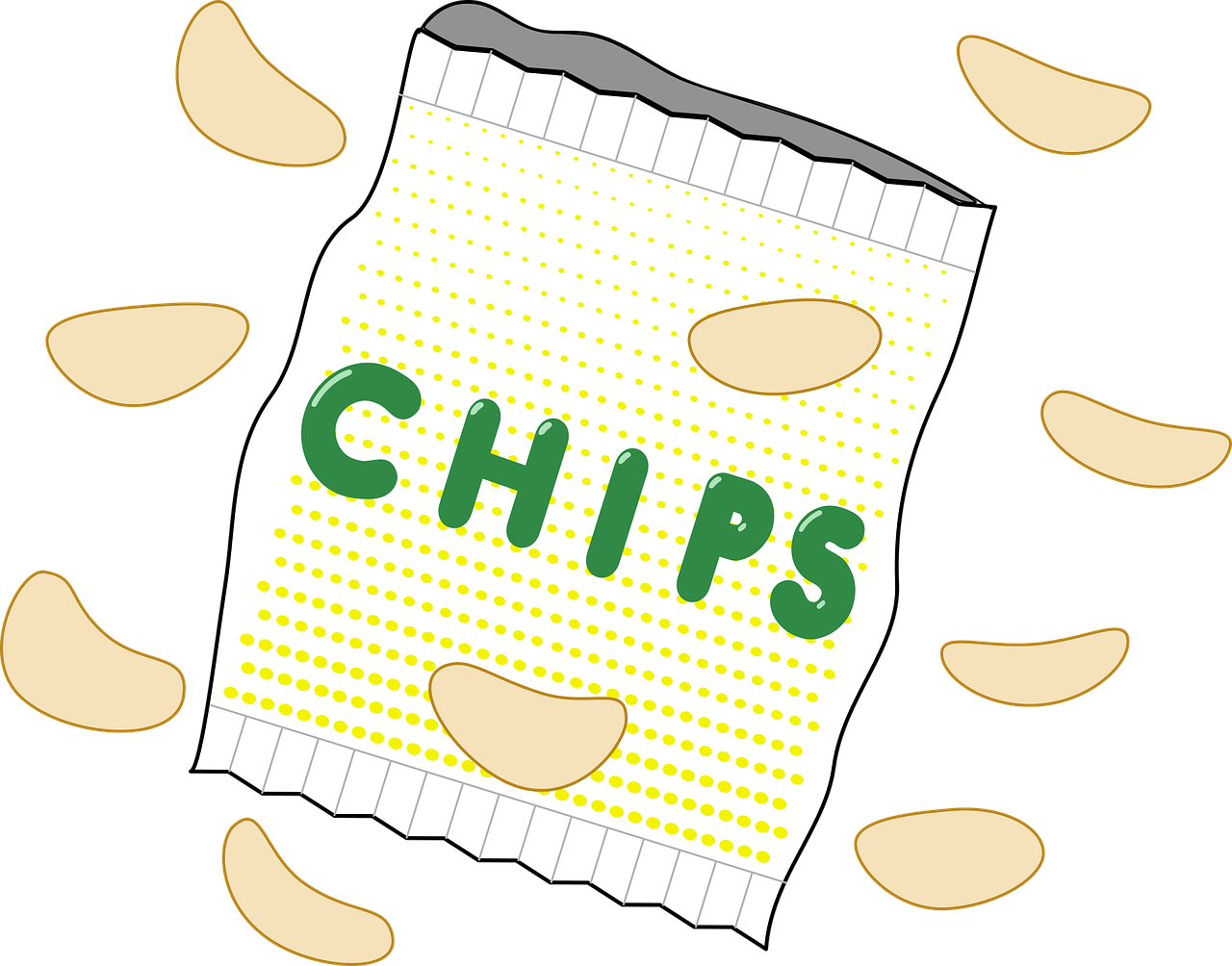 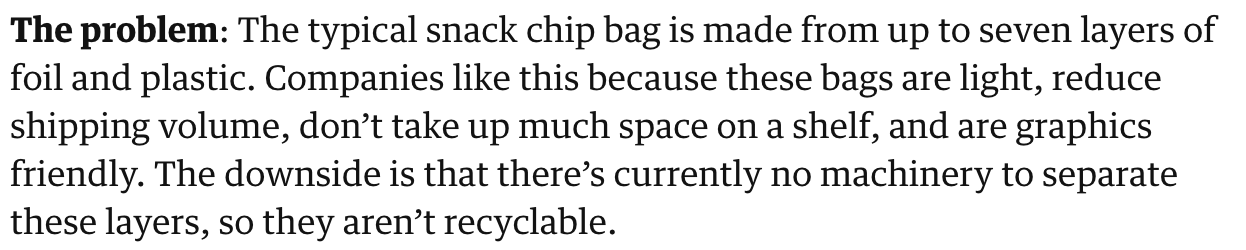 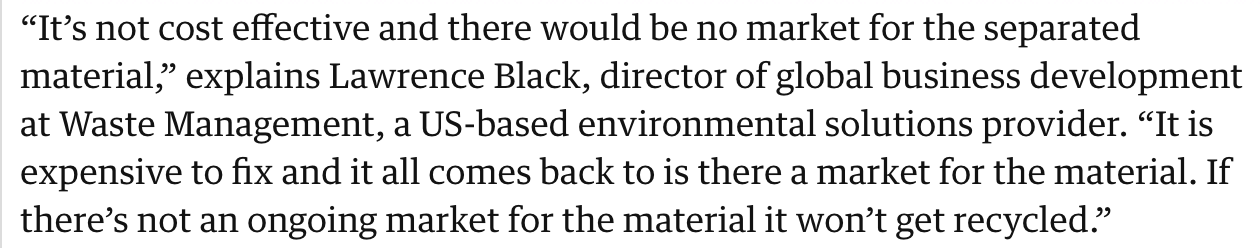 SustainabilitySuperheroes.org
11
Problem 2: Single Serving Foods
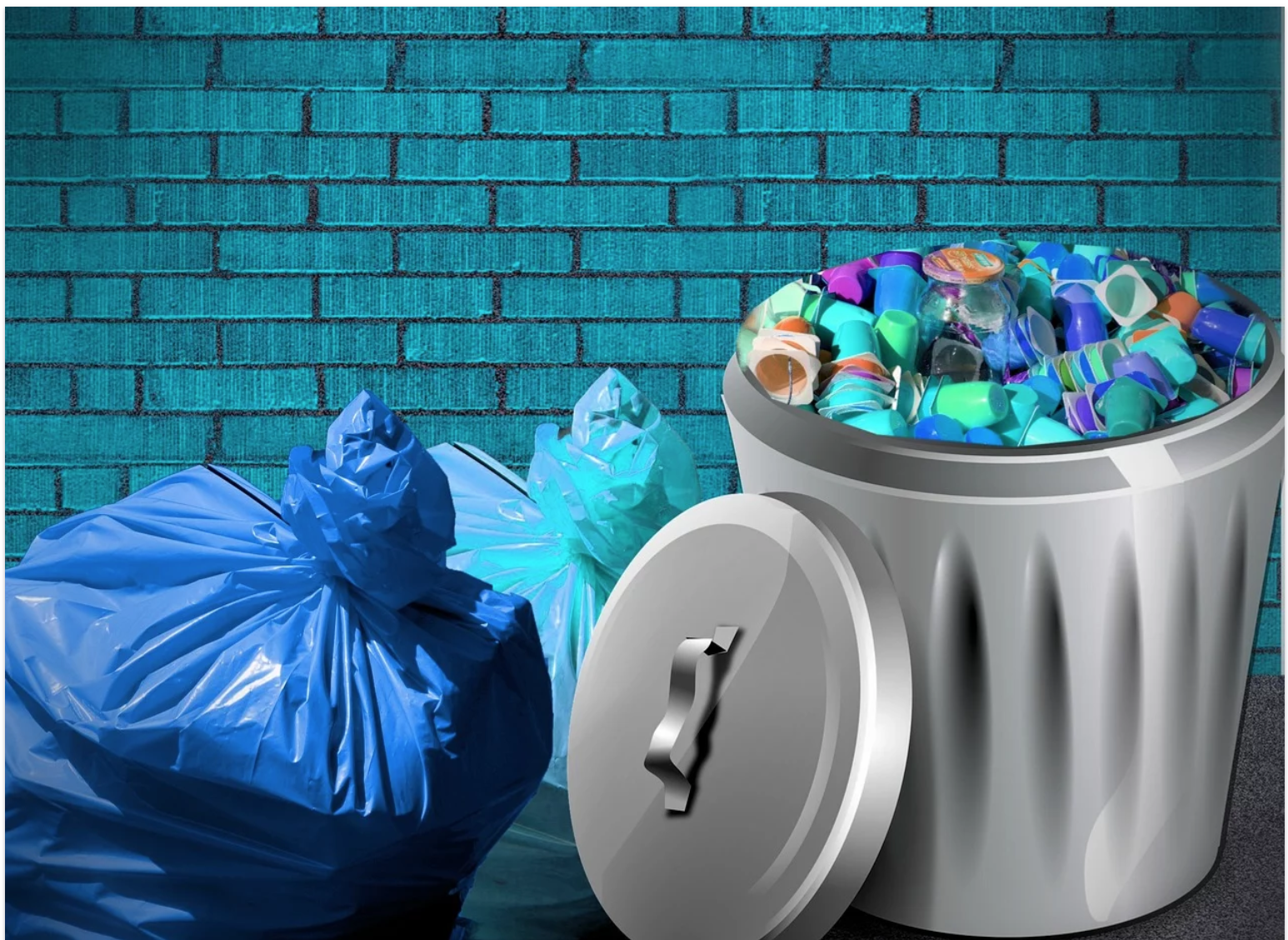 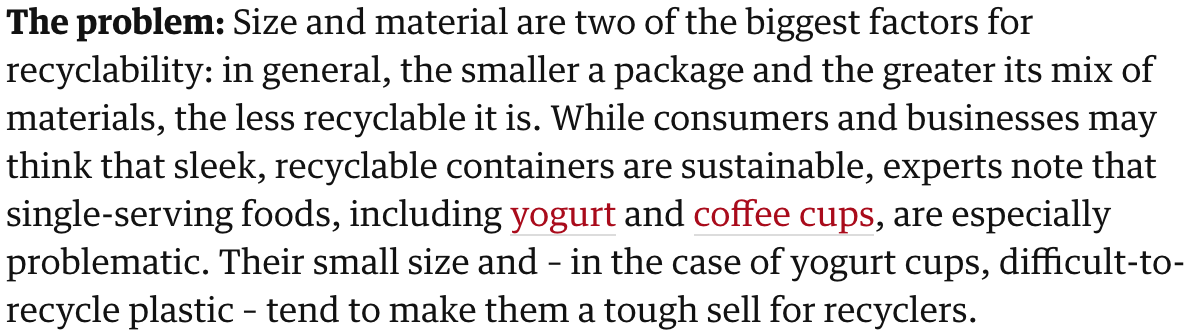 SustainabilitySuperheroes.org
12
Problem 3: Toothbrush, Toothpaste Tube, and Plastic Single Use Flossers
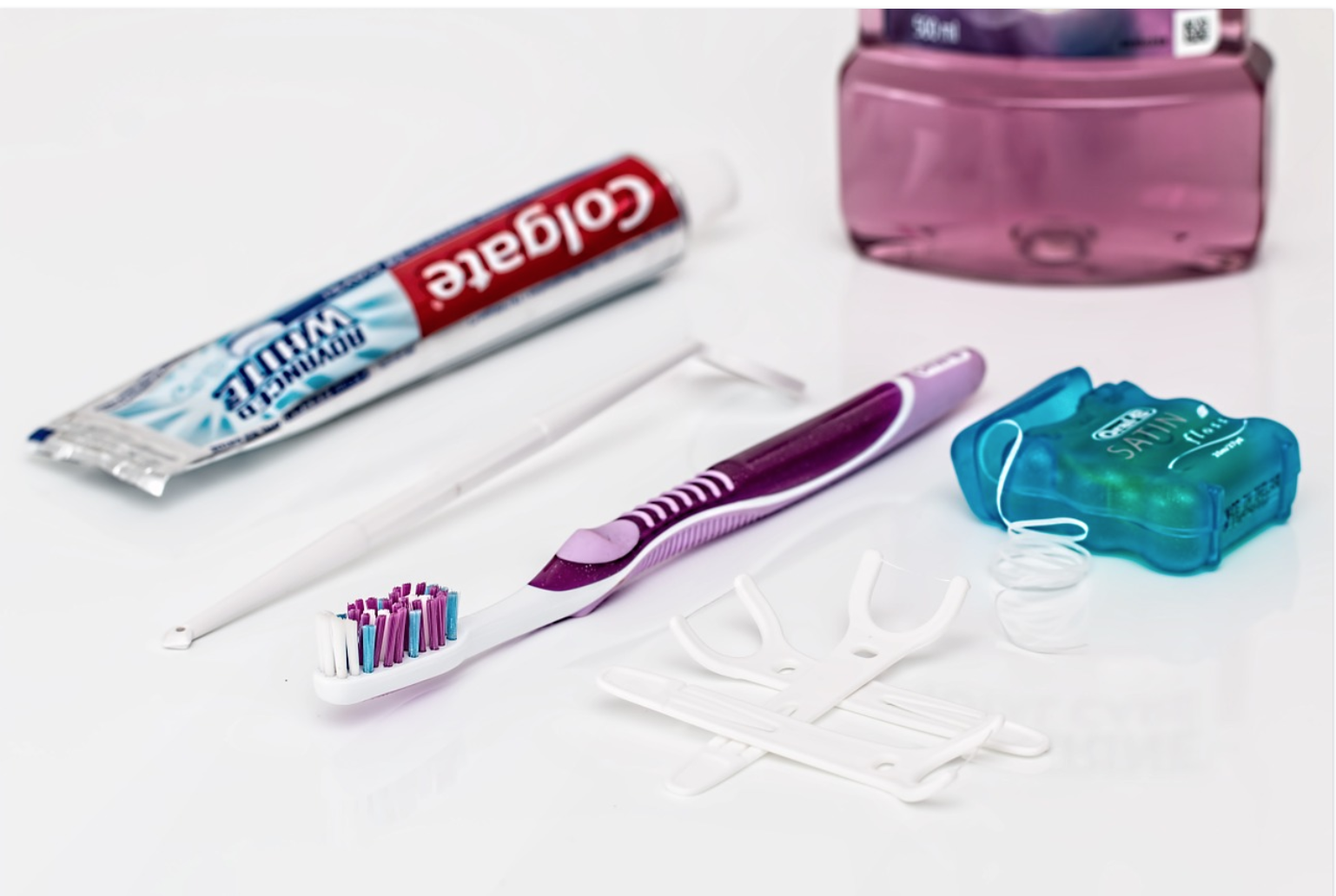 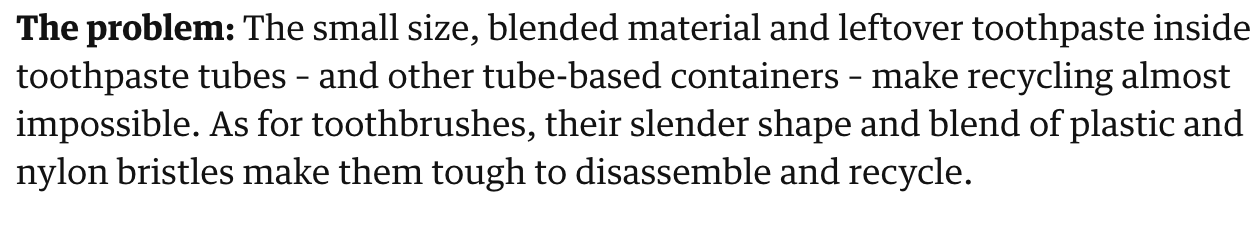 SustainabilitySuperheroes.org
13
Problem 4: Single Use Plastic Bottles
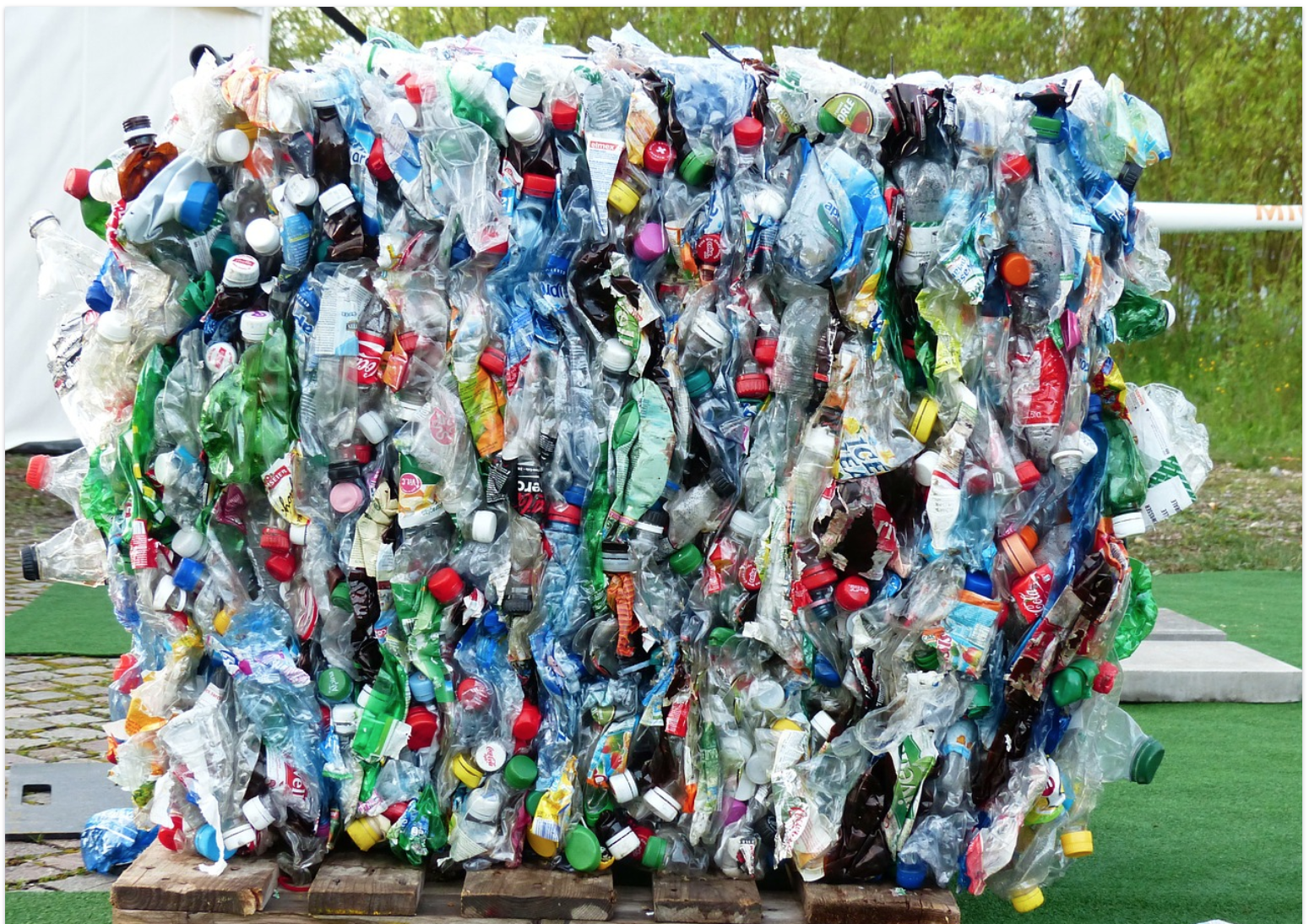 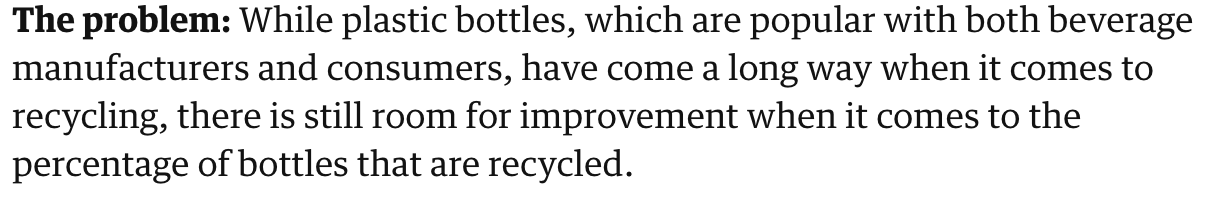 SustainabilitySuperheroes.org
14
Problem 5: Excess Packaging in Delivered Goods
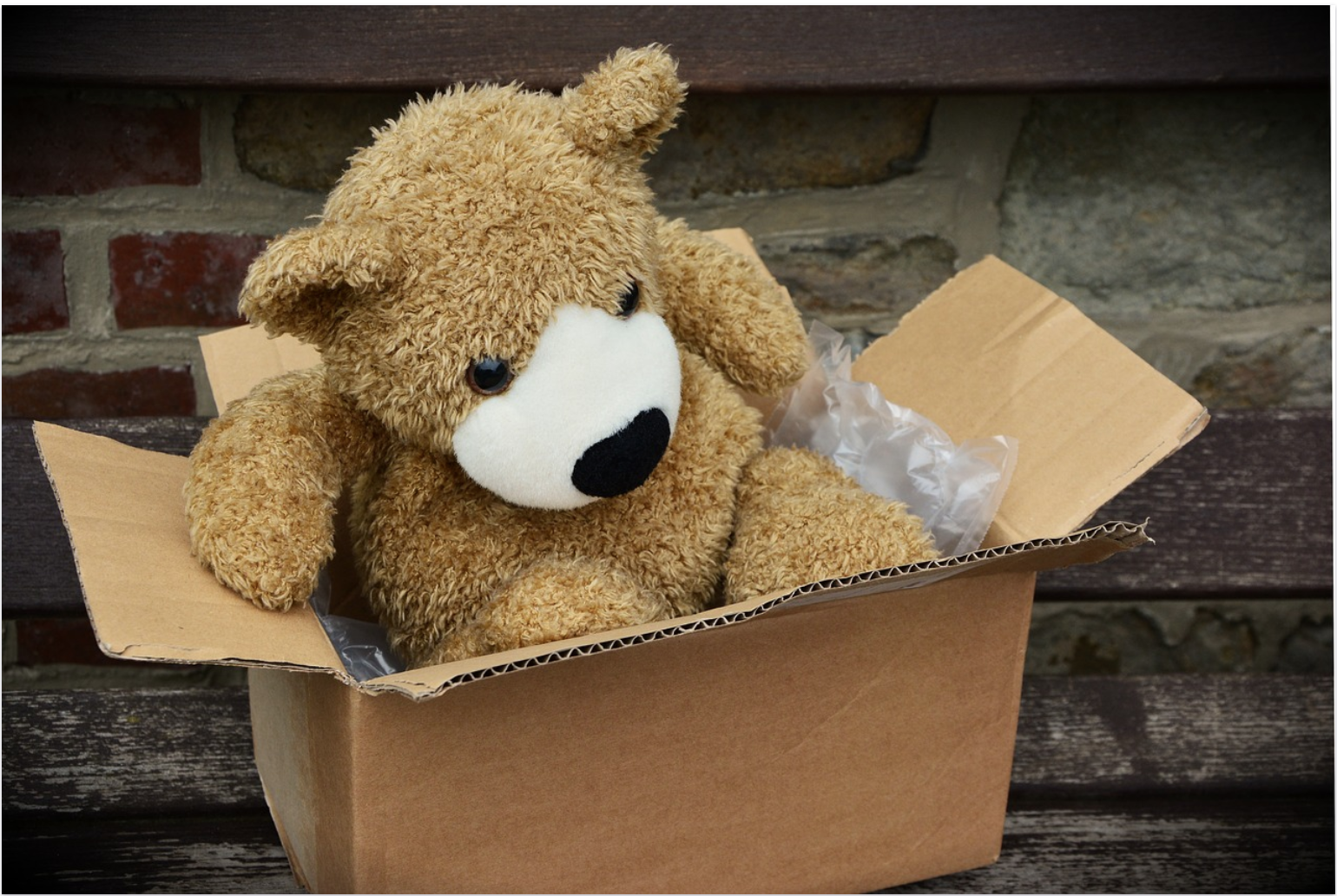 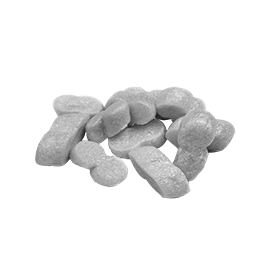 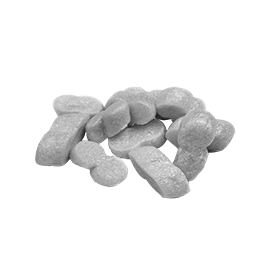 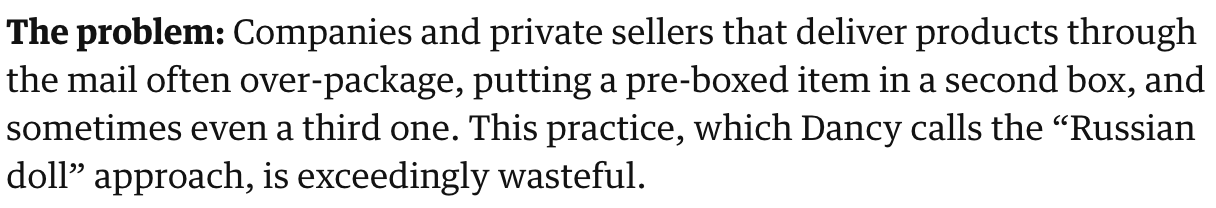 SustainabilitySuperheroes.org
15
Problem 6: Pizza Boxes and Other Take Out Food Containers
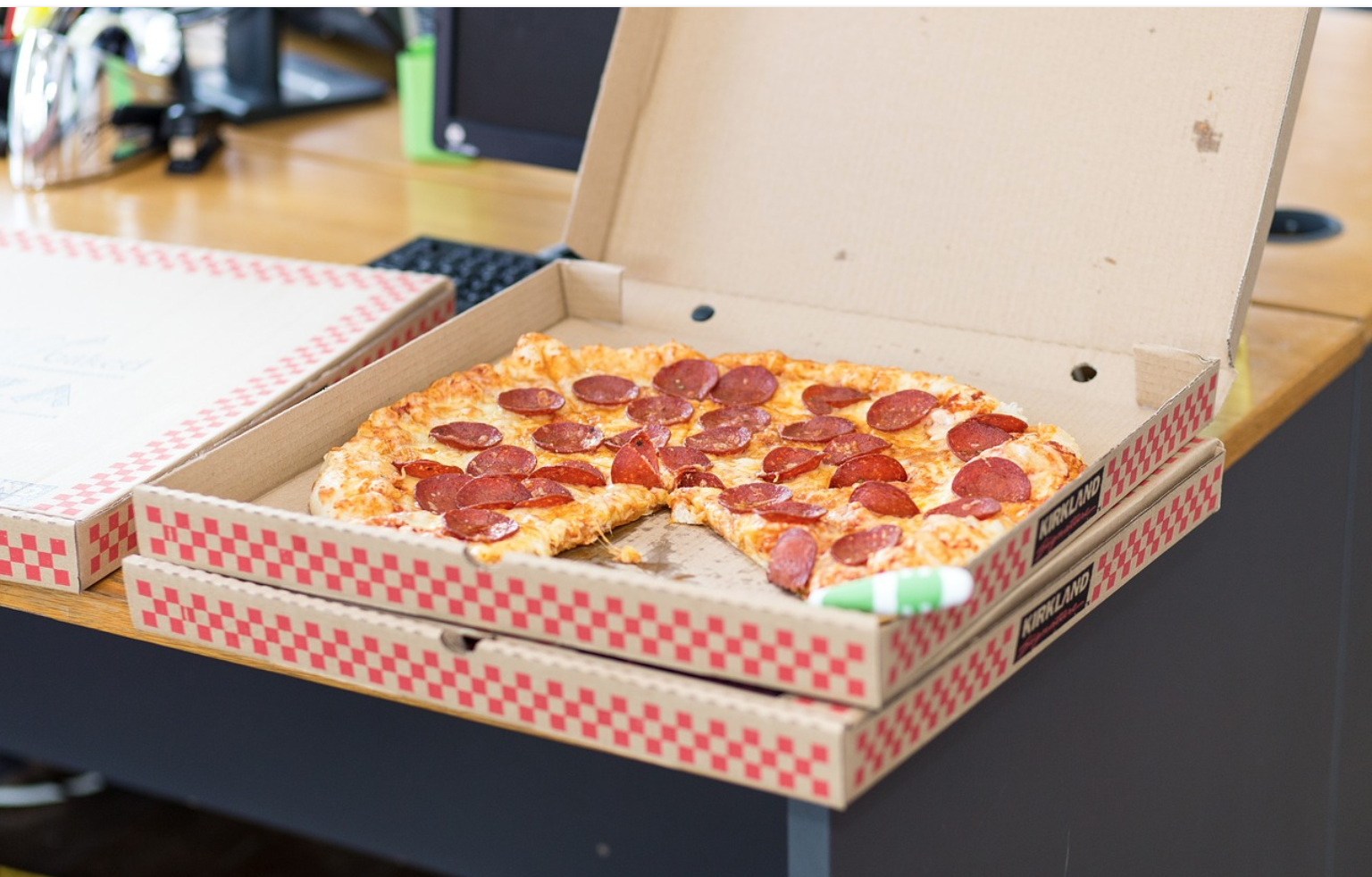 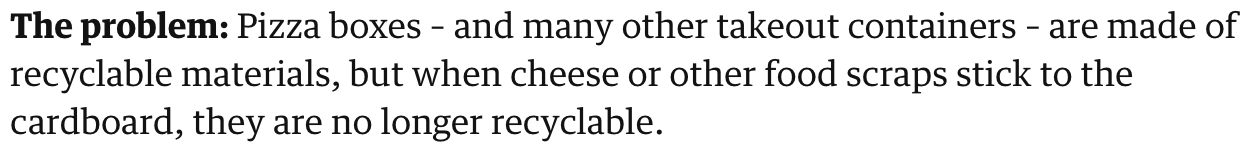 SustainabilitySuperheroes.org
16
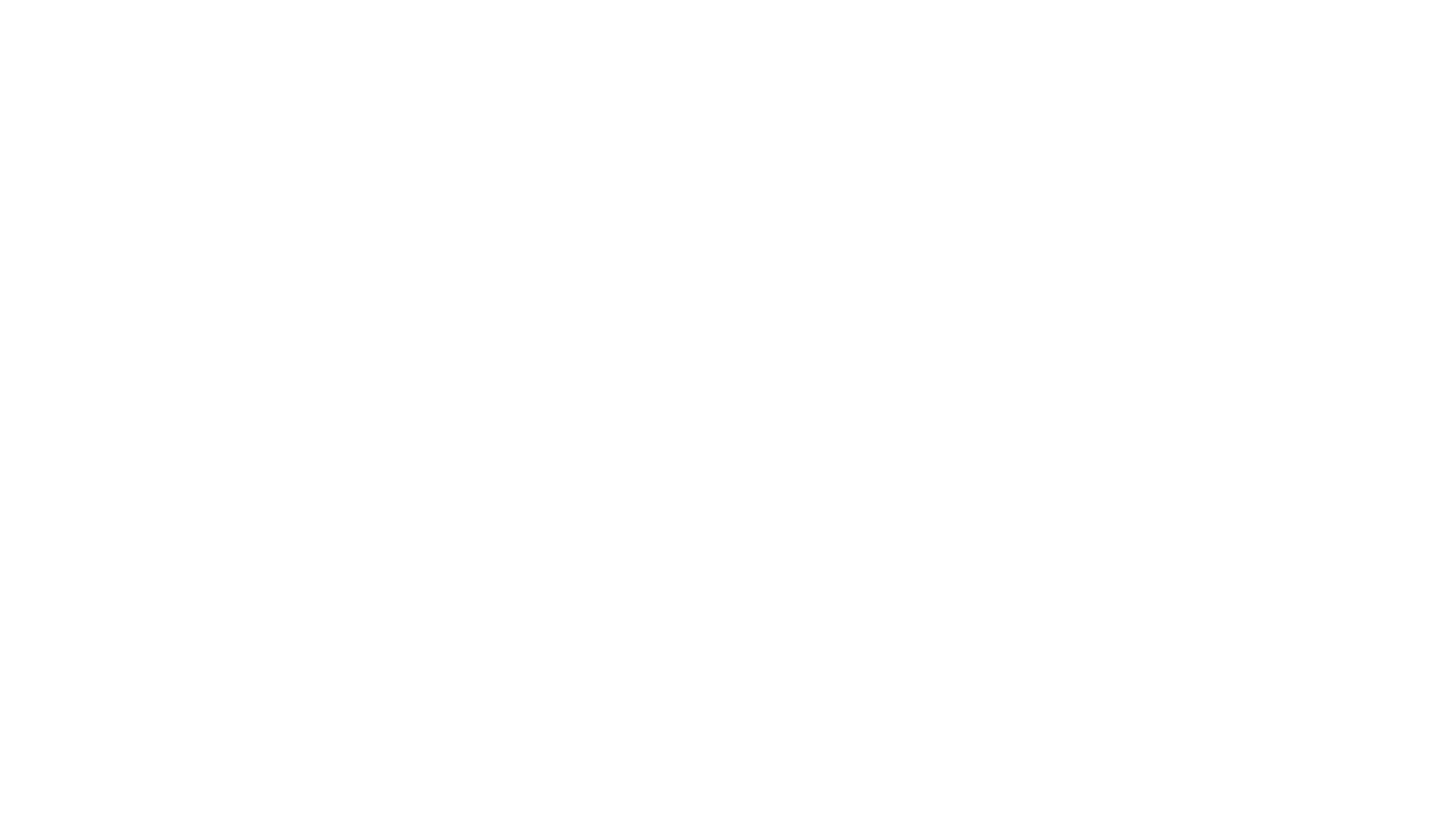 Entrepreneurship with Design Thinking
SustainabilitySuperheroes.org
17
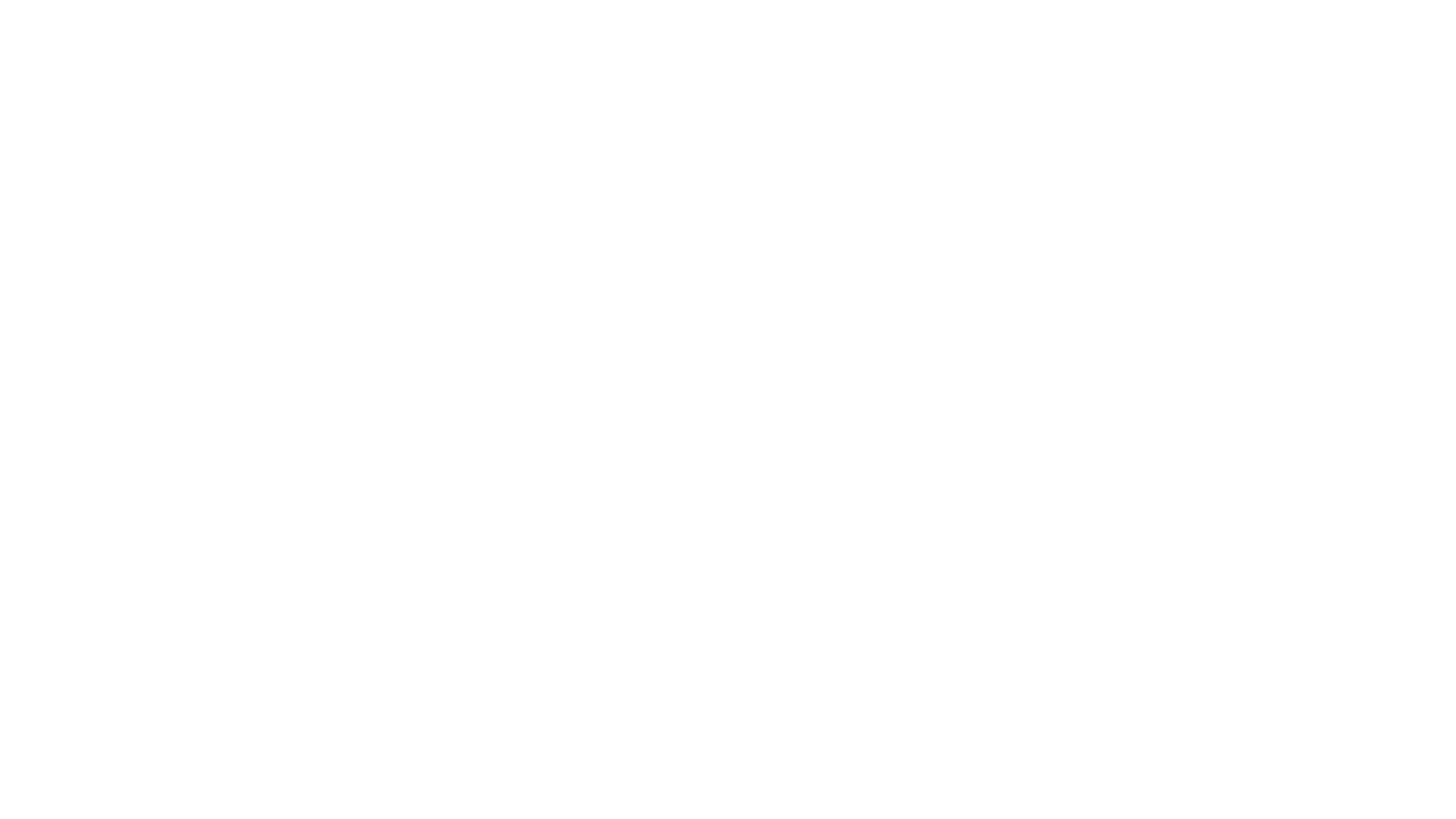 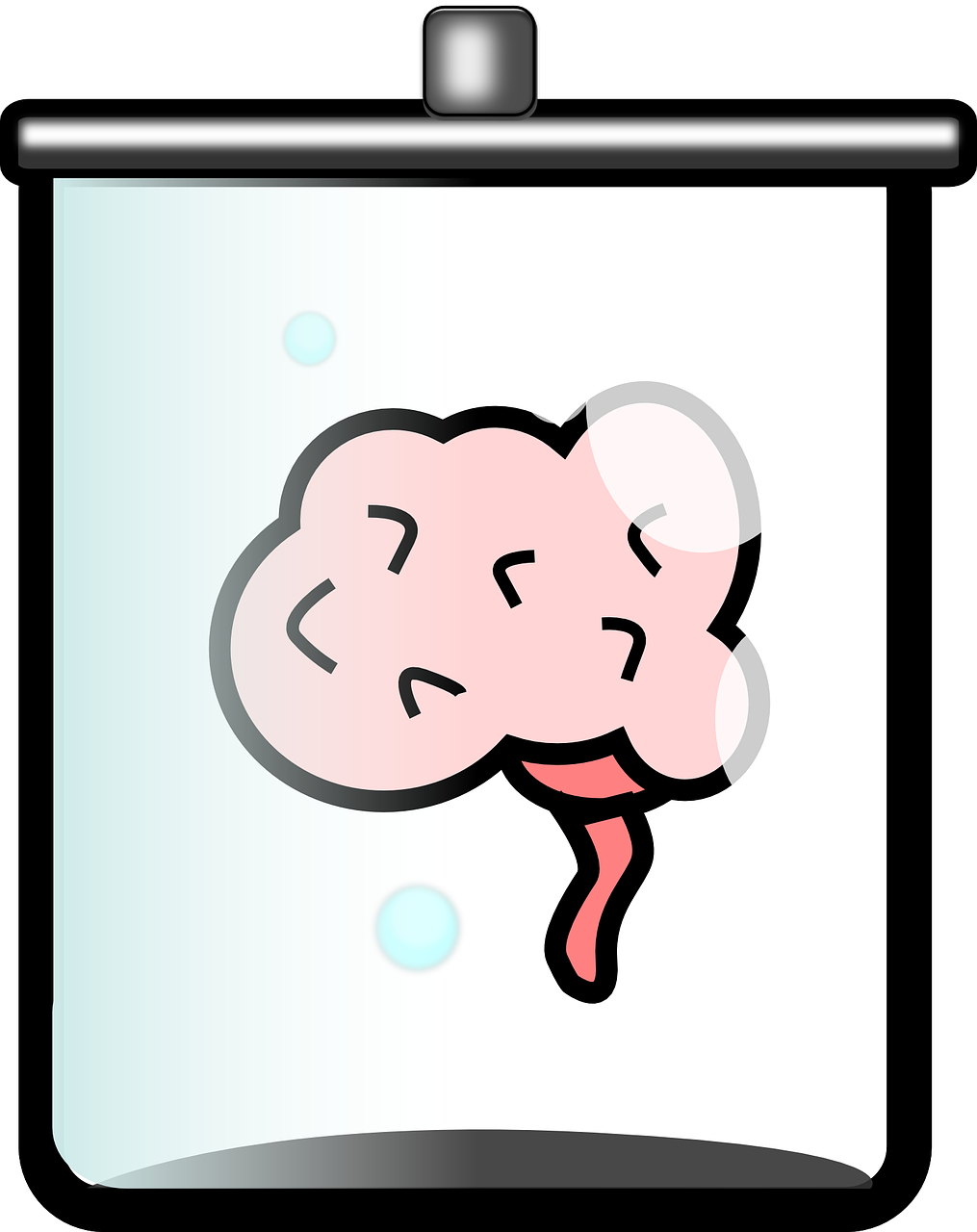 Rethink Tank Step 1: What is?
What do you notice?
How is your product used?
What are some things your packaging needs to do?
What do you like about the product?
What could be better?
SustainabilitySuperheroes.org
18
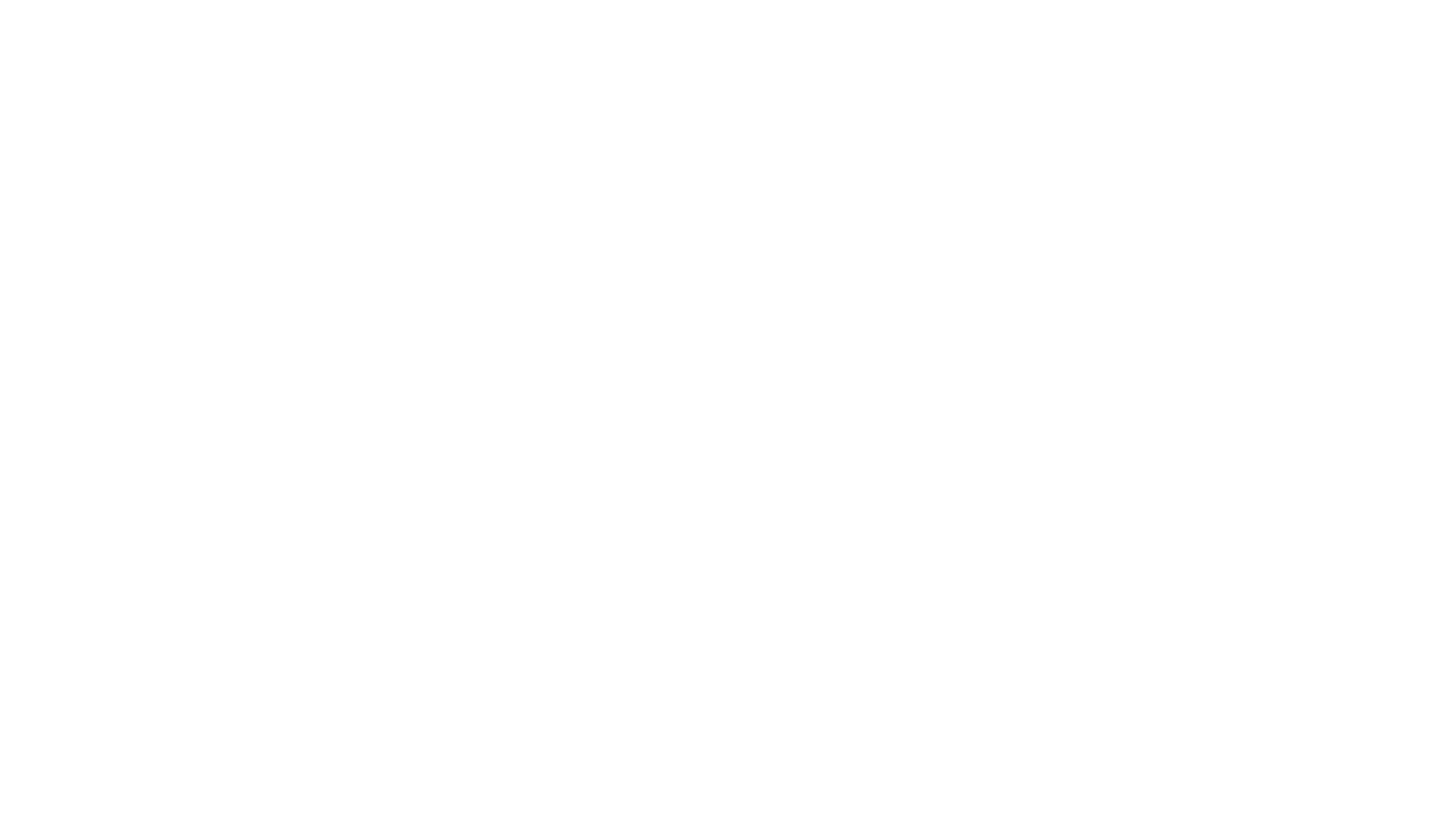 Rethink Tank: What if?
Reduce: What can you reduce?
Reuse: How can we reuse?
Recycle: What can we recycle?
Repurpose: How else can we use this?
Redesign: What can we change?
SustainabilitySuperheroes.org
19
What Wows? Make a Pitch (Mini TED Talk) that Wows!
Show them what you do with question or personal story. Did you ever (problem)___________________________________________________ 
Who are you? We are (name of company)_________________________. 
What are you creating? We are here to tell you about________________
Who do you help? What is the solution? This (name of good or service) __________________helps (customer)_______________________ by (solution)___________________________________________________.
What is your” secret sauce” or how is your product better? Our product is better because ______________________________________________.
Create a persuasive slogan. This is a short phrase that tells what you do. ___________________________________________________________.
SustainabilitySuperheroes.org
20
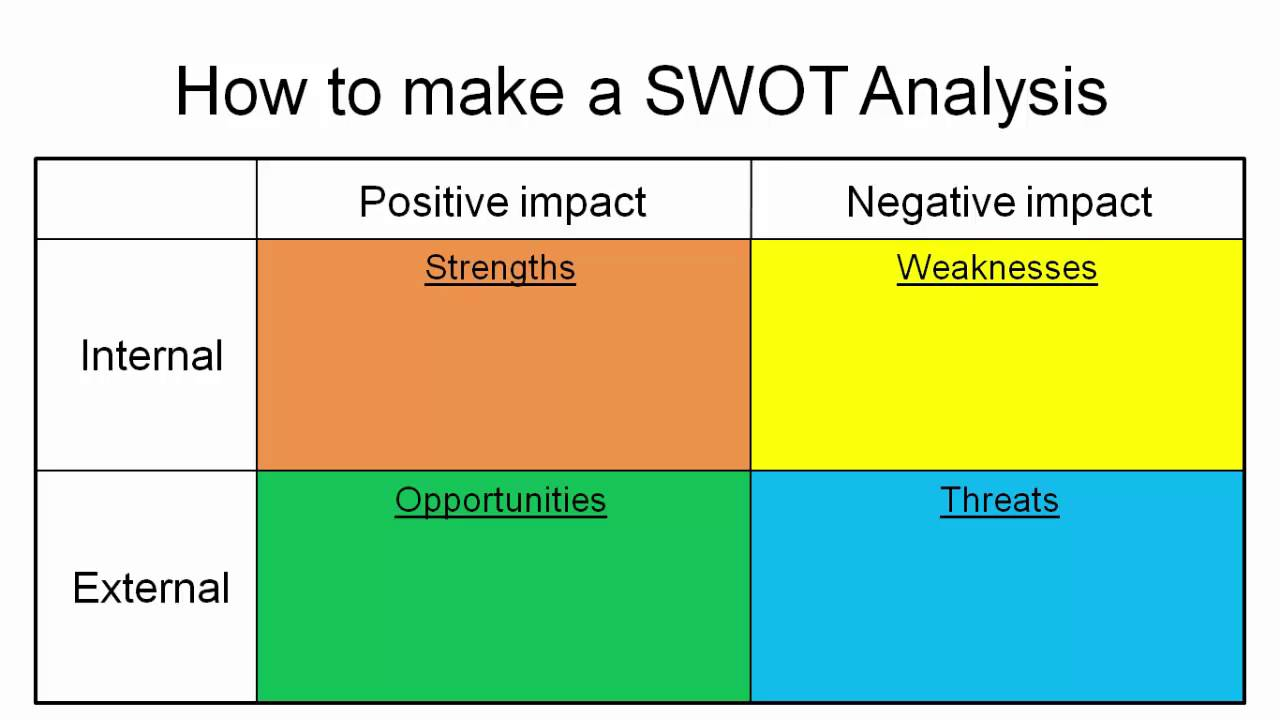 What Works?Students evaluate pitches with SWOT
SustainabilitySuperheroes.org
21
What Works?
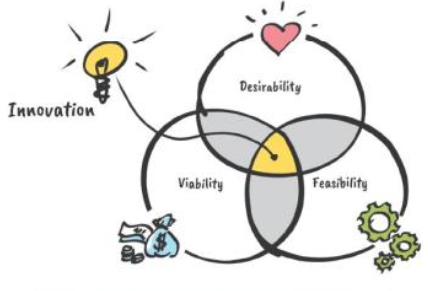 ” Design thinking is a human-centered approach to innovation that draws from the designer’s toolkit to integrate the needs of people, the possibilities of technology, and the requirements for business success”
 –Tim Brown, president and CEO of IDEO
Is your idea desirable? Does it fit customer needs?
Is your idea feasible? Can it be accomplished with available technology?
Is your idea viable? Is it a good economic choice?
SustainabilitySuperheroes.org
22
And More Websites on Entrepreneurship
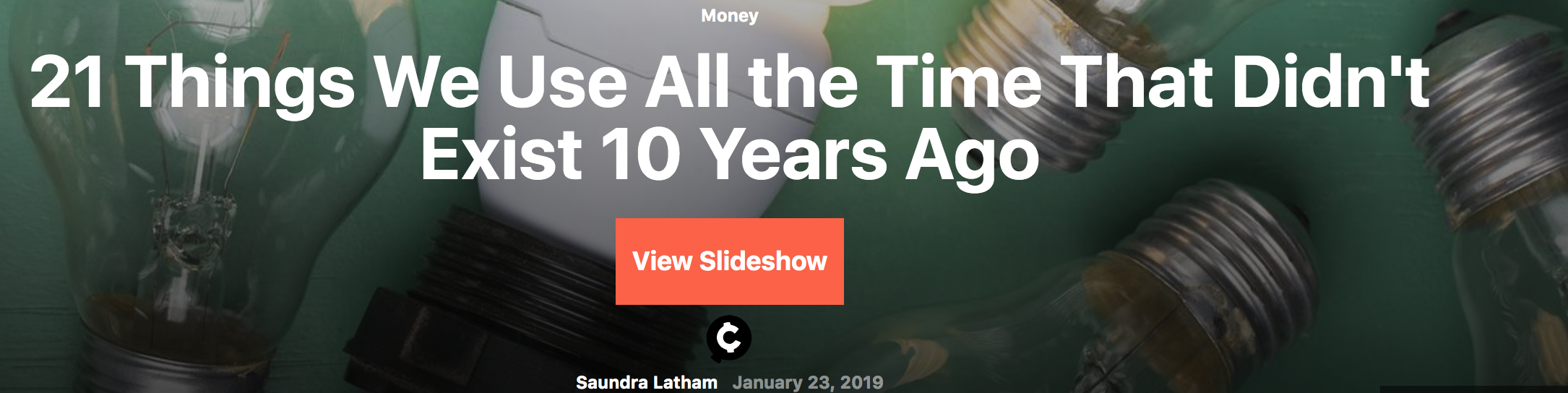 https://blog.cheapism.com/futuristic-inventions/
SustainabilitySuperheroes.org
23
[Speaker Notes: What ideas do your have about future goods or services?  Can you think of something that you wish existed that would make your life easier?]
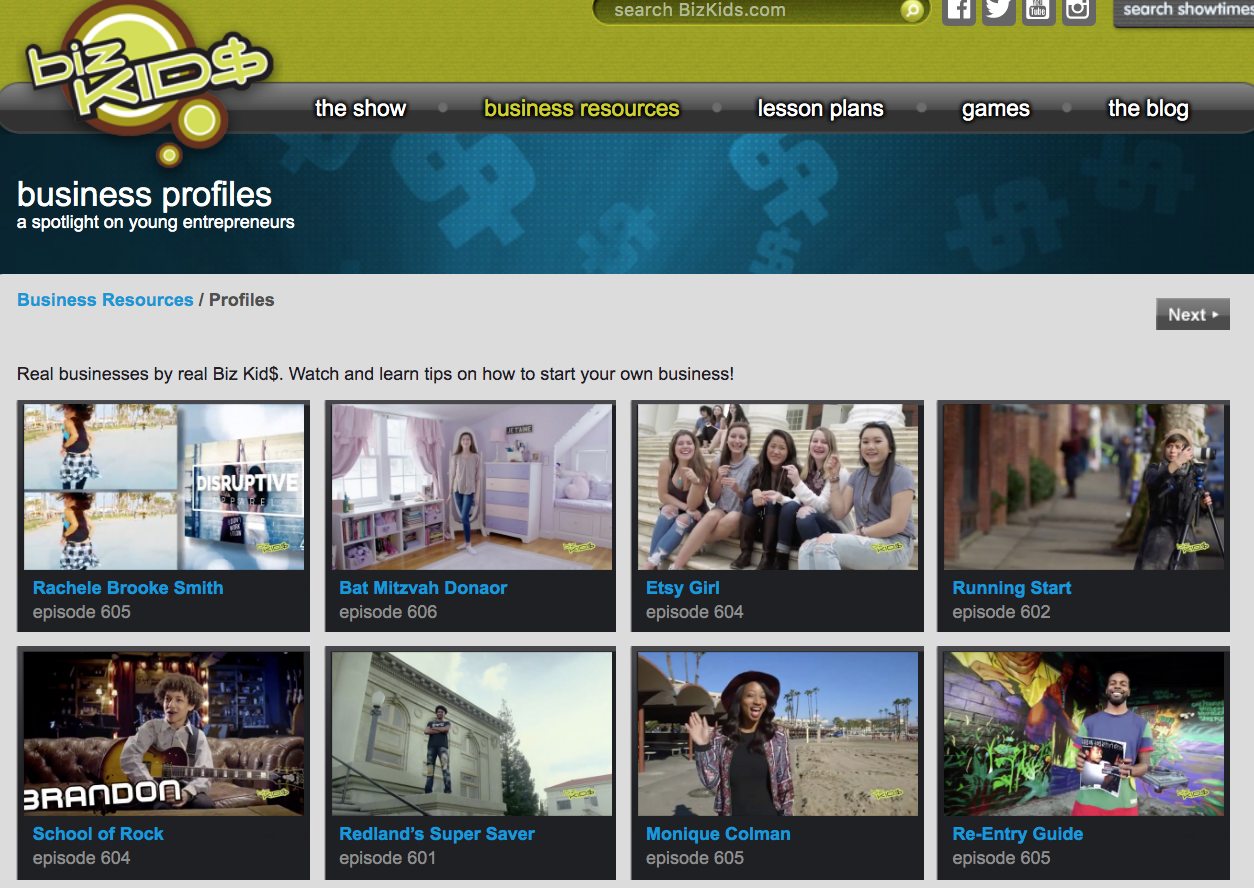 SustainabilitySuperheroes.org
24
http://bizkids.com/groups/profiles
[Speaker Notes: Etsy Girl
Running Start
Re-Entry Guide]